Internal Combustion  Engines
      
         Faculty : Jayesh Parmar
                                STUDENT NAME:  (1) Patel Vidhi A.          
                                                                       (2) Shah Darshan V.
                                                                 (3) Patel Yash V.
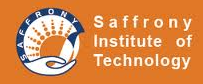 introduction
Engine refers to a device which transforms one form of energy into other form.

“Heat engine is a modified form of engine used for transforming chemical energy of fuel into thermal energy and subsequently for producing work”
Continue…
Internal Combustion Engine:
“Its engine in which combustion of fuel take place inside the cylinder”
External Combustion Engine
“Its engine in which combustion of fuel take place outside the cylinder”
Classification of I.C Engines
Types of Fuel Used as :
Petrol , Diesel and Gas Engine
Nature of Thermodynamic Cycle as :
Otto ,Diesel , and Dual or Mixed cycle engine
 No of Strokes Per Cycle as :
Four stroke engine and Two Stroke engine
Method of Ignition as :
S I Engine and C I Engine
Continue…
Method of Cooling as :
 Air Cooled and Water Cooled Engine
 Speed of the Engine as : 
 Low , High and Medium speed
 NO. of cylinder as :
 Single and Multi Cylinder Engine
Position of cylinder as :
Inline , V, radial , Opposed cylinder and Opposed piston Engine.
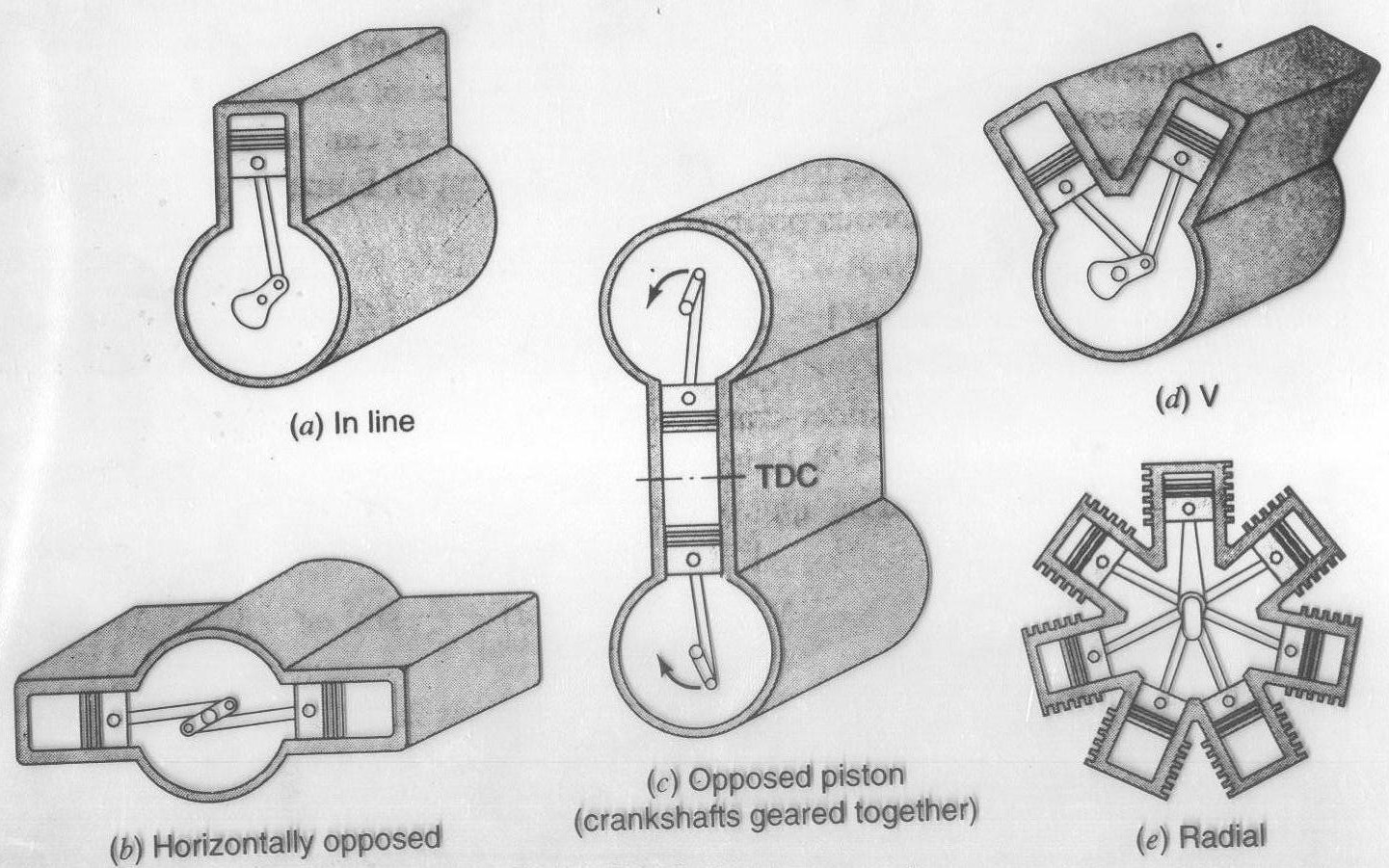 Engine Details
I.C. Engine Terminology
Bore :
Internal diameter of engine cylinder 
Stroke :
Its linear distance traveled by piston when it moves from one end of cylinder to other end.
Dead Centers :
It’s the top most position of the piston.
It’s the bottom most position of the piston.
Continue…
Clearance Volume( Vc) : 
Its volume contained between piston top and cylinder head when piston is at top or inner dead center.
Stroke Volume (Swept Volume): 
Its volume displaced by piston in one stroke is known as stroke volume or swept volume.
Vs = Stroke Volume , L= Stroke length , d= bore
Vs = Πd2L/4
Continue…
Compression Ratio: 
“The ratio of total cylinder volume to clearance volume is called the compression ratio (r) of the engine”
Total cylinder volume = Vc + Vs

Compression ratio, r  = 
        r= Vc + Vs / Vc
Continue…
Piston Speed : 
It is average speed of piston. it is equal to 2LN, 
where,
           N= Speed of crank shaft in, RPM
 		L= Stroke Length , m
Piston Speed, Vp = 2LN/60  m/s
Otto Four Stroke Cycle or 4 Stroke Petrol Engine or Spark Ignition Four Stroke Engine
The petrol engines work on the principal of theoretical Otto cycle, also known as Constant Volume cycle as shown in fig.
Inlet valves and exhaust or Outlet valves
Spark plug is fitted at top of cylinder head to ignition of the air fuel mixture.
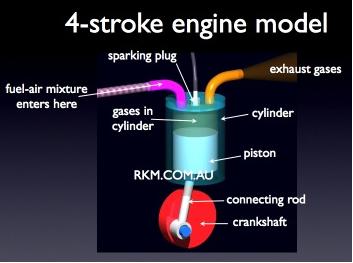 Continue…
Piston perform 4 strokes to complete one working cycle.
Suction Stroke
Compression Stroke 
Power Stroke
Exhaust Stroke
Continue…
P-V diagram
Continue…
1) Suction stroke
Inlet valve – open
outlet valve – closed
Piston moves from TDC to BDC.
Volume in cylinder increase , pressure will decreased.
This create pressure difference between the atmosphere and inside of cylinder.
Continue…
Due to pressure difference petrol & air mixture will enter into cylinder through carburetor. 
At end of stroke cylinder will be filled completely with charge and inlet valve is closed. 
This is represented by the horizontal line 1-2 on P-V diagram.
The crankshaft has now made half rotation i.e. 180˚ of crank angle.
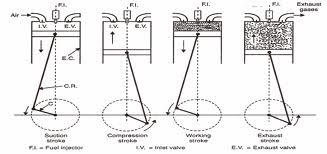 Continue…
2) Compression stroke
Inlet valve – closed
outlet valve – closed
Piston moves from  BDC to TDC.
Charge contained in cylinder will compressed , so P,T increase.
At End of stroke Charge is ignited by Electric spark by electric spark plug.
Continue…
The combustion of charge release hot gases which increase pressure at constant volume.
This is represented by the curve 2-3 on P-V diagram.
 This constant volume combustion process is represented by the vertical line 3-4 on the P-V diagram.
Continue…
3) Power stroke
Inlet valve – closed
outlet valve – closed
Piston moves from TDC to BDC.
The high P & T burnt gases force piston to perform this stroke, so, It’s also called Working or Expansion stroke.
Engine producing mechanical work during this stroke
Continue…
Here pressure is decrease and volume is gradually increased. 
This is represented by the curve 4-5 on P-V diagram.
At end of the stroke outlet valve open which will release the burnt gases to the atmosphere.
This will suddenly bring the cylinder pressure to the atmospheric pressure.
This drop of pressure is represented by vertical line 5-2 on the P-V diagram.
Continue…
4) Exhaust Stroke
Inlet valve – closed
outlet valve – open
Piston moves from BDC to TDC.
Piston push the exhaust gases out of cylinder at constant pressure. 
This process is shown on P-V diagram by horizontal line 2-1.
Diesel Four Stroke Cycle or Four Stroke Diesel Engine or Four Stroke Compression Ignition (C.I) Engine
The diesel engines work on the principal of diesel cycle, also called constant pressure heat addition cycle.

The basic construction of a four stroke diesel engine is Same as that of four stroke petrol engine, except instead of spark plug, fuel injector is mounted in its place. A fuel pump supplies the fuel oil to the injector at higher pressure.
history
Invented by Rudolf Diesel
Filled for a patent in 1894
First successful run in 1897
Engine proved that fuel could be ignited without a spark.
Early Uses: pipelines, electric and water plants, automobiles
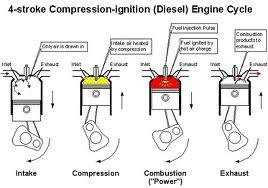 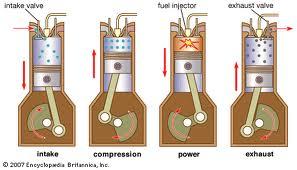 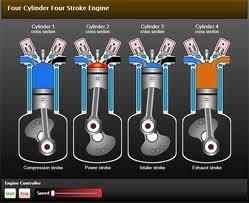 1) Suction stroke
Inlet valve – open
outlet valve – closed
Piston moves from TDC to BDC.
Volume in cylinder increase , pressure will decreased.
This create pressure difference between the atmosphere and inside of cylinder.
Due to pressure difference only the atmospheric air will enter into the cylinder through air filter and inlet.
At end of stroke, cylinder will be filled completely with air and inlet valve will be closed. 
This is represented by the horizontal line 1-2 on P-V diagram.
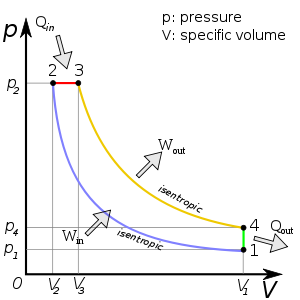 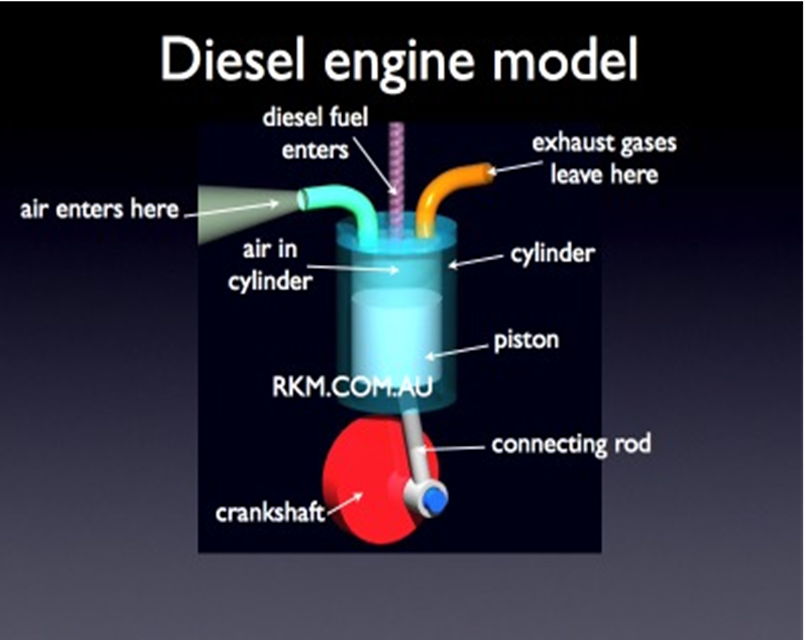 Continue…
2) Compression stroke
Inlet valve and Exhaust valve are closed.
Piston moves from  BDC to TDC.
Air in the cylinder will compressed , so Pressure and Temp. of air increases.
At End of stroke Charge is ignited by Electric spark by electric spark plug.
This is represented by the curve 2-3 on P-V diagram
Continue…
Near the end this stroke, a metered quantity of the diesel fuel is injected into the cylinder.
Diesel fuel particle come in contact with high temp. air, it will ignite automatically, this is called auto or self ignition.
Continue…
3) Power stroke
Both Inlet and outlet valve are closed
Piston moves from TDC to BDC.
The fuel injection starts nearly at the end of compression stroke, but the rate of fuel injection is such that combustion maintains constant pressure.
Engine producing mechanical work during this stroke
Continue…
Here pressure is decrease and volume is gradually increased. 
This is represented by the curve 4-5 on P-V diagram.
At end of the stroke outlet valve open which will release the burnt gases to the atmosphere.
This will suddenly bring the cylinder pressure to the atmospheric pressure.
This drop of pressure is represented by vertical line 5-2 on the P-V diagram.
Continue…
4) Exhaust Stroke
Inlet valve – closed
outlet valve – open
Piston moves from BDC to TDC.
Piston push the exhaust gases out of cylinder at constant pressure. 
This process is shown on P-V diagram by horizontal line 2-1.
Difference Between Otto Cycle and Diesel Cycle Or Petrol (S.I.) Engine and Diesel (C.I.) Engine
Two Stroke Cycle Engines
All the processes in the two stroke cycle engine are completed in two strokes.
Two complete revolutions of crank shaft is required for completing one cycle in four stroke engine where in two stroke, only one revolution of crank shaft is required to complete four cycle.
Two stroke engine consists of a  cylinder with one end fitted with a cylinder head and other end fitted with a hermitically sealed crankcase which enables it to function as a pump in conjuction with the piston.
Working of Two Stroke Petrol Engine
Continue…
Design of two-stroke engine was given by Dugald-Clerk in 1878. 
In this engine, suction and exhaust strokes are eliminated. Instead of valves, ports are used. The exhaust gases are driven out of the cylinder by the fresh charge entering the cylinder.
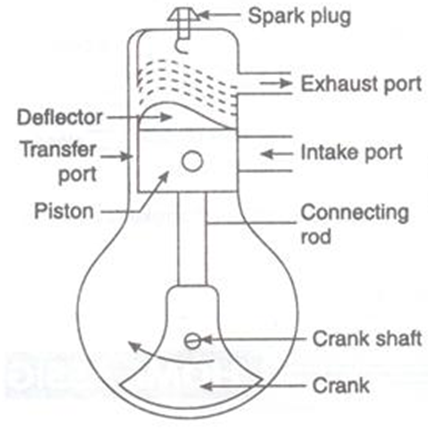 Continue…
All the events in the two-stroke cycle are completed in two strokes. 
In two strokes crank shaft makes one revolution; so the cycle is completed in one revolution of crank shaft. 
The control of admission and exhaust in the engine is by ports; which open and close by movement of piston.
Continue…
The charge enters the crankcase through inlet port due to pressure difference when the piston is moving upward for compression. 
The crankcase works as an air pump as the piston moves up and down. 
The charge is compressed by the pumping action of the piston due to the design of crankcase. 
The partially compressed charge is supplied to engine cylinder through transfer port from the crankcase.
Continue…
This compressed air traces a contour after striking the deflector and helps the exhaust gases to move out of the cylinder.
As the piston continues to move upward, exhaust and transfer port get closed and the compression is continued. 
In the end of compression the spark is created which ignites the charge and the products of combustion thrust the piston from TDC to BDC. 
This cycle is repeated again and again.
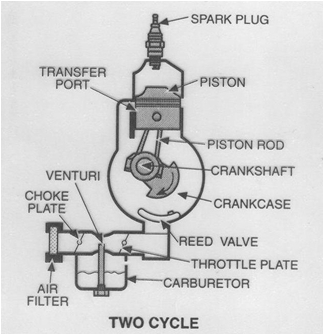 Petrol Engine (S.I.)
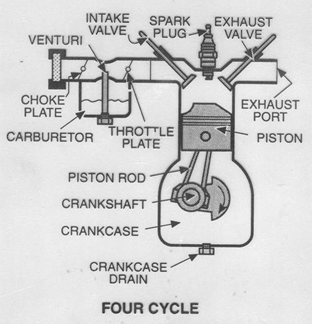 Working of Two Stroke Diesel Engine
The construction of diesel engine is similar to two stroke petrol engine except the fuel pump and fuel injector are there instead of carburetor and spark plug as in petrol engine.
The fresh air entering the cylinder, it pushes the burnt gases, so burnt gases come out from exhaust port, this pushing out of the exhaust gases is called scavenging.
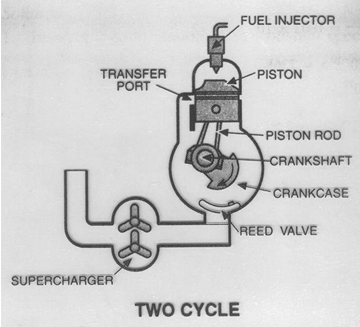 Diesel Engine (C.I.)
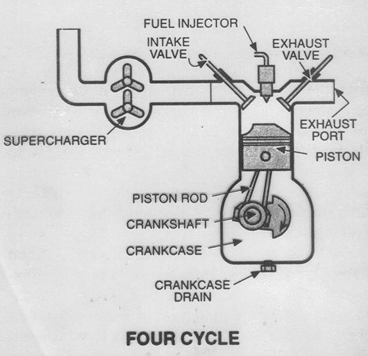 Difference Between 4 Stroke and 2 Stroke Engine
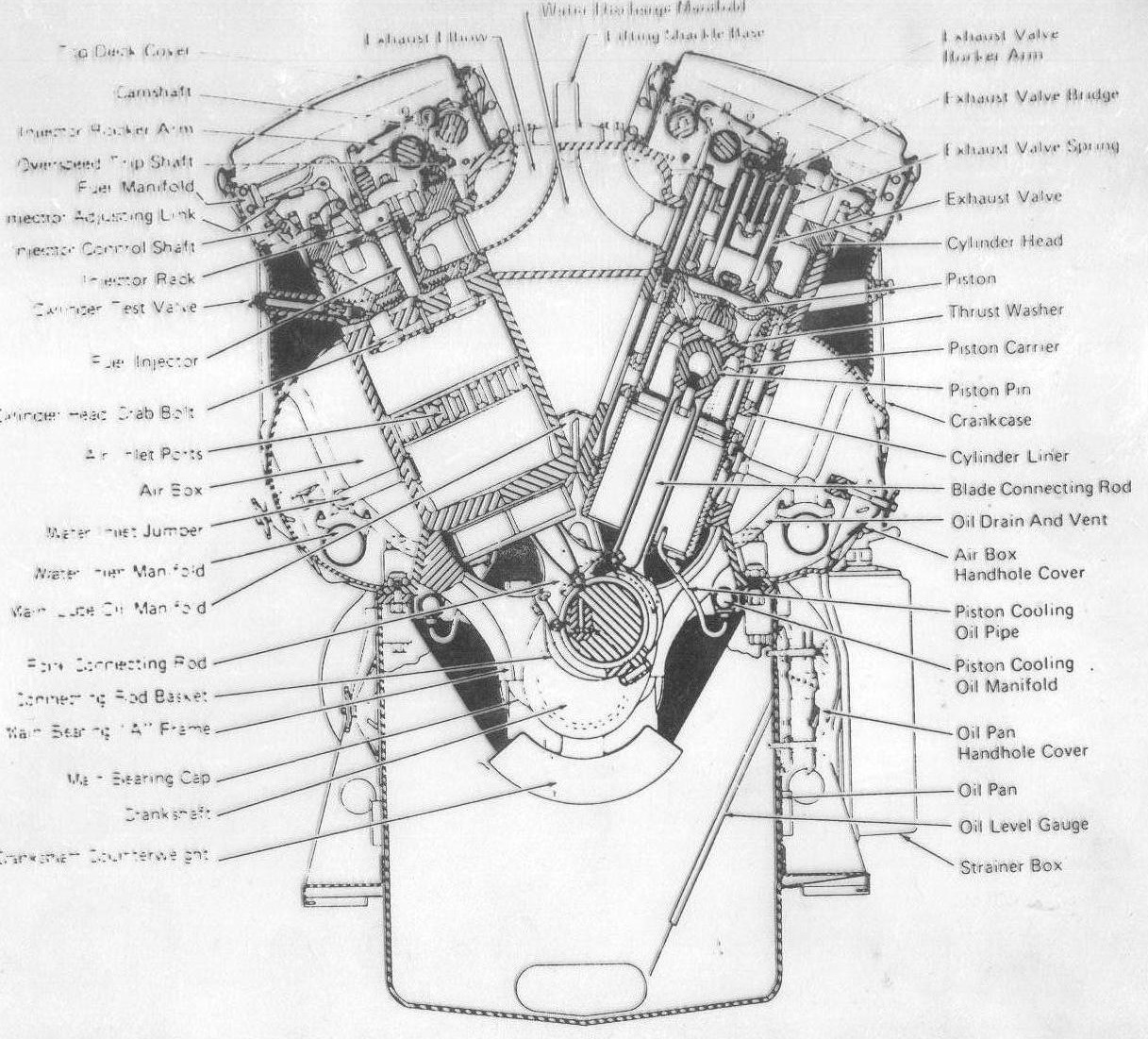 Two  stroke engine
Indicated power
“The power produced inside the engine cylinder by burning of fuel is known as Indicated Power (I.P.) of engine”


Where ,
a= area of the actual indicator diagram,cm3    
l=base width of the indicator diagram,cm
s= spring value of the spring used in the indicator n/m2/cm
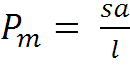 N/mm2
Continue…
Indicated Power of a Four Stroke Engine :
Pm=mean effective pressure, N/mm2
L= length of stroke , m
A= Area of cross section of the cylinder, m2
N= RPM of engine crank shaft,
n= Number of power strokes per minute.


For Two Stroke Engine :
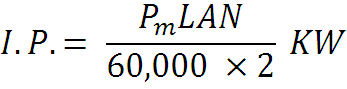 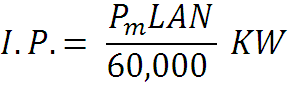 Brake Power :
“It is the power available at engine crank shaft for doing useful work”
It is also known as engine output power
It is measured by dynamometer.
Let , W= Net Load Acting on the Brake Drum, N
         R= Radius of the Brake Drum, m 
         N= RPM of the Crank Shaft,
         T= Resisting Torque ,  N.m
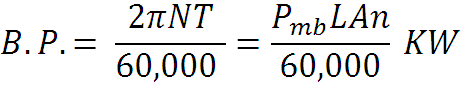 Measurement of Brake Power
The power out put of the engine is measured by coupling a dynamometer to engine crank shaft.
Rope Brake Dynamometer
Hydraulic Dynamometer
Prony Brake Dynamometer
Eddy Current Dynamometer
Friction Power = I.P. – B.P.
Thank You…..